স্বাগতম
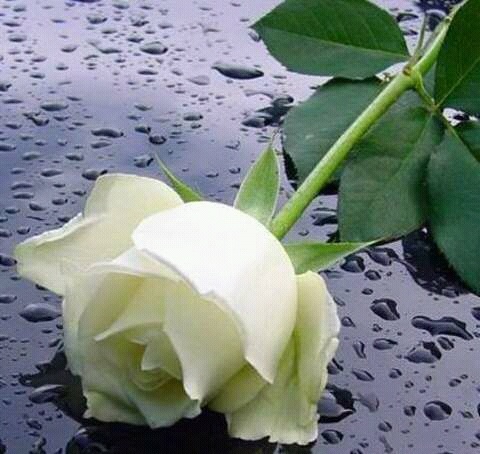 পরিচিতিঃ-
আব্দুল  মান্নান
প্রভাষক ইসলামের ইতিহাস ও সংস্কৃতি 
মেহনাজ হোসেন মীম আদর্শ সরকারি কলেজ
০১৭২২৮৮৭৭৫১
a.mannan12818@gmail.com
Youtube:  Getway Easy Education
,
বিষয় পরিচিতিঃ
বিষয়ঃইসলামের ইতিহাস ও সংস্কৃতি
শ্রেণীঃএকাদশ
অধ্যায়ঃপঞ্চম
সময়ঃ৬০ মিনিট
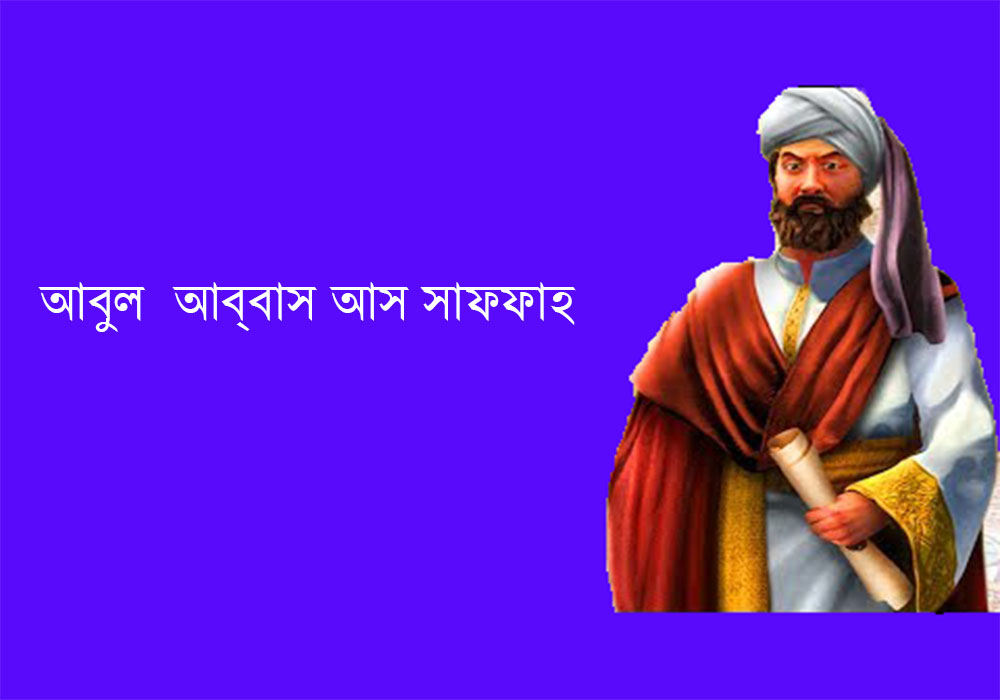 পাঠ শিরোনাম
আব্বাসি খিলাফতের প্রতিষ্ঠা ও বৈদেশিক নীতি
শিখন ফলঃ
এই পাঠ শেষে শিক্ষার্থীরা বলতে পারবে---
১। আব্বাসি বংশের প্রতিষ্ঠা
২। আব্বাসি খিলাফতের বৈদেশিক নীতি
১।আব্বাসি বংশের প্রতিষ্ঠা-৭৫০খ্রীঃ
ক) নাম করণঃ-রাসুল (সঃ) এর চাচা আল আব্বাসের নামানুসারে এই বংশের নামকরণ করা হয়।
খ)আব্বাসি আন্দোলনঃ-
গ)আবু মুসলিমের ভূমিকাঃ-
ঘ)আবুল আব্বাসের ক্ষমতা গ্রহনঃ-
২। বৈদেশিক নীতি
ক)বাইজান্টাইনের বিরুদ্ধে অভিযান
খ)ফ্রান্সের প্রীতি নীতি
গ)চীনের সাথে সম্পর্ক
ঘ)ভারতের সাথে সম্পর্ক
একক কাজ
১।উমাইয়াদের সর্বশেষ খলিফার নাম কী?
২।আস্‌ সাফফাহ কাকে এবং কেন বলা হয়?
১।উত্তরঃ- ২য় মারওয়ান।
২।উত্তরঃ-আবুল আব্বাসকে আস্‌ সাফফাহ বলা হয়  , তিনি ক্ষমতায় এসে উমাইয়াদের প্রতি  চরম নিষ্ঠুরতা প্রদর্শন করেছিলেন বলে।
দলীয় কাজঃ-
১।আবু জাফর আল মনসুরকে আব্বাসি বংশের প্রকৃত প্রতিষ্ঠাতা বলা হয় কেন?ব্যাখ্যা কর।
২।হারুন রশিদের বৈদেশিক নীতি পর্যালোচনা কর।
সারসংক্ষেপ
মূল্যায়নঃ-
১।কোন যুদ্ধের মাধ্যমে আব্বাসি খিলাফত প্রতিষ্ঠা লাভ করে?
২।আব্বাসি খিলাফতের ১ম খলিফার নাম বল?
বাড়ির কাজ
১।আব্বাসি খিলাফতের বৈশিষ্ট্য সমূহ আলোচনা কর।
বই রেফারেন্সঃ
উচ্চ মাধ্যমিক 
               ইসলামের ইতিহাস ও সংস্কৃতি(প্রথম পত্র)
                    লেখক-মহিউদ্দীন আহমদ
ধন্যবাদ
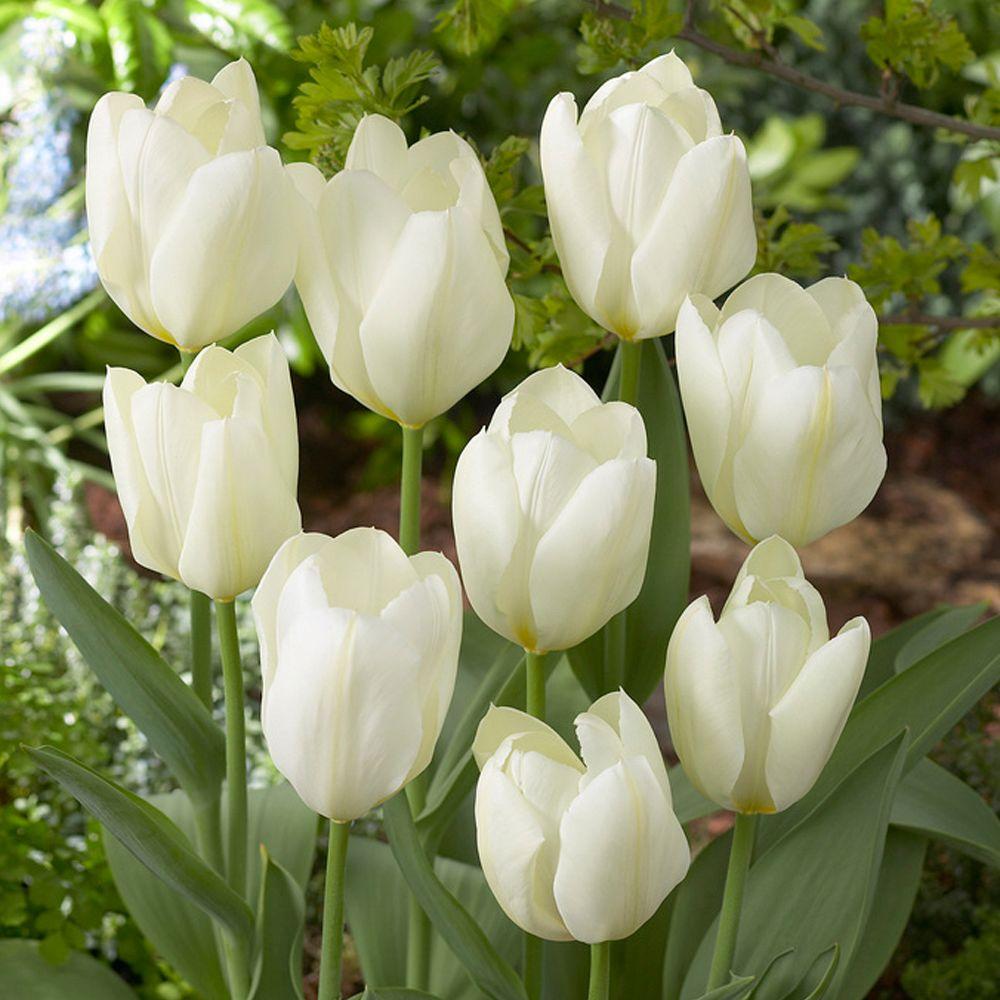